My favorite sport is…
… Karate 
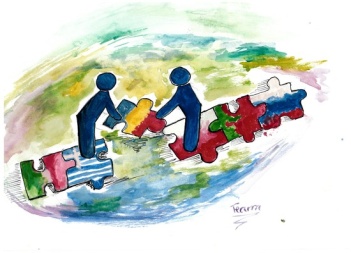 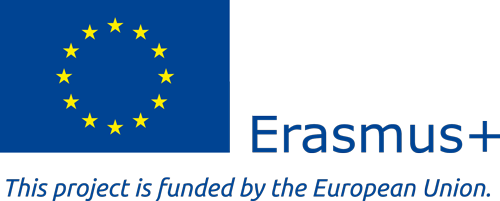 Karate Kyokushin is…
…a style of stand-up, full contact karete, founded in 1964 by Korean-Japanese Masutatsu Ovama. Kyokushin is Japanese for "the ultimate truth." Kyokushin is rooted in a philosophy of self-improvement, discipline and hard training. Its full contact style has had international appeal (practitioners have over the last 40+ years numbered more than 12 million).
I have started my karate lesson 3 years ago. Now I have yellow belt (6.1 kyu). My club is involved in many sports competitons. I was 2 times in Mielec:
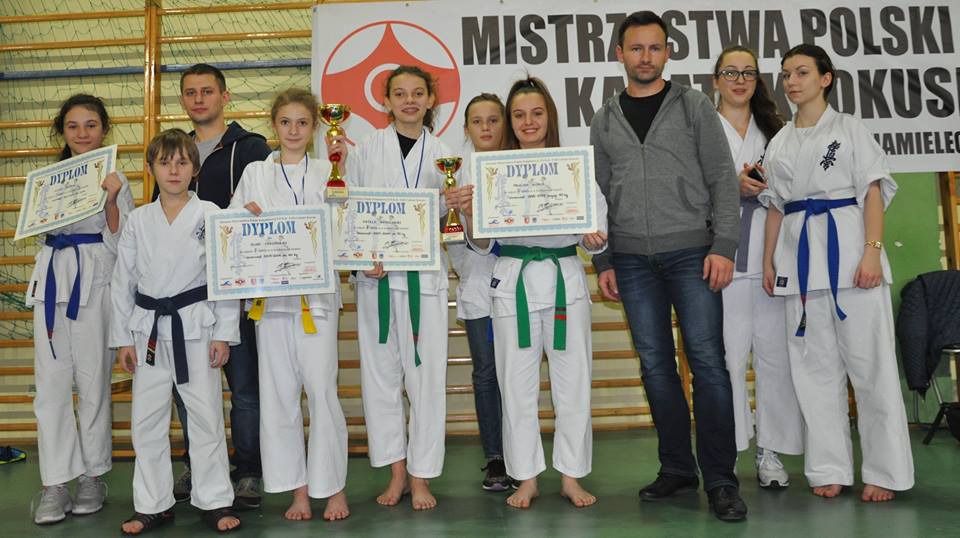 And one time in Starachowice:
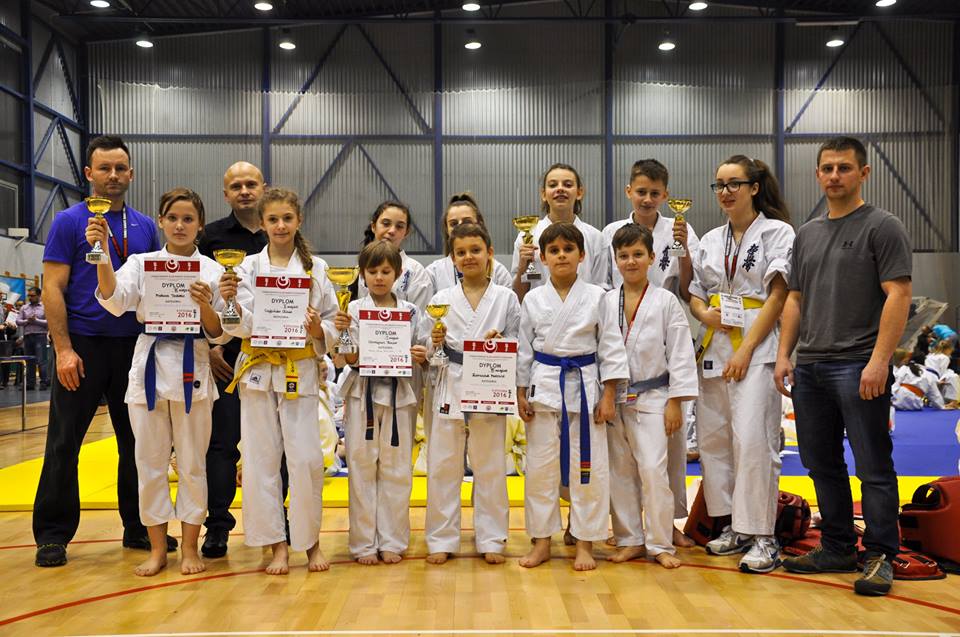 I love this sport beacause i can do amazing stuff, like: kicking,punching or jumping.










(Yes, I am this girl on left)
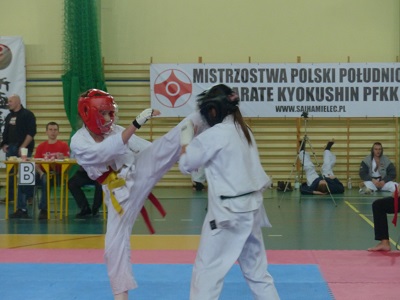 Last summer I was on karate camp in Wisełka, too  I spent there 10 days. Everyday we woke up on 6 o’clock and we were running in the forest. I love it.
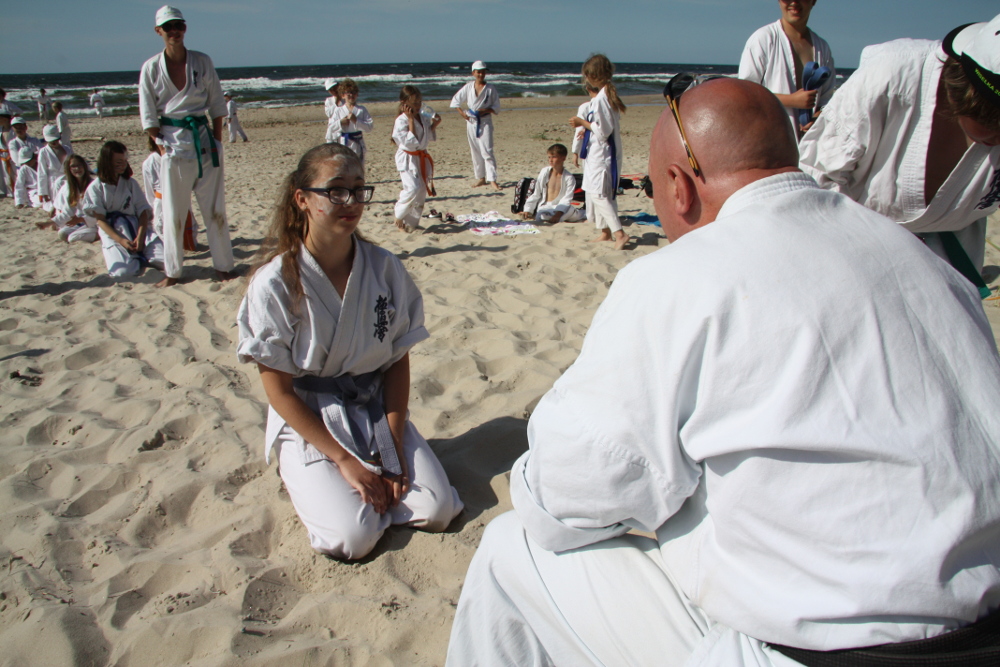 Thanks for Watching 
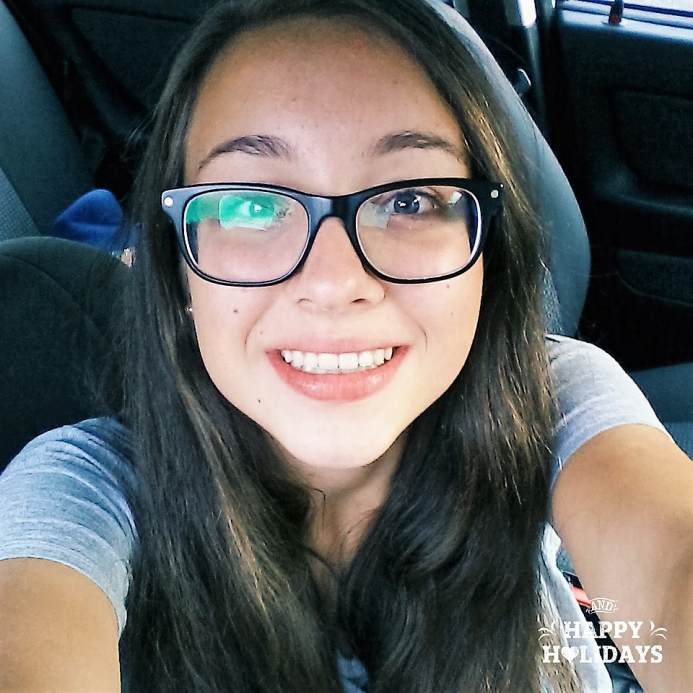 By: Julia Krzywicka